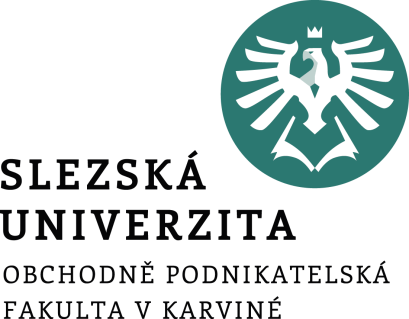 Evropská unie        Instituce EU a právo EU
Mgr. Danuta Duda, Ph.D.
Katedra ekonomie a veřejné správy
Evropská komise
je typicky nadstátním orgánem, který podporuje obecné zájmy Unie
Její funkce tak připomínají funkce vlády v soustavě orgánů státu. 
Je to orgán (instituce) právně nezávislý na členských státech. 
schází se jednou týdně zpravidla ve středu. 
Sídlem EK je Brusel
Pravomoc Komise – iniciativní pravomoc
předkládá výlučné návrhy legislativních aktů a další opatření rozhodovacím orgánům (Radě a Evropskému parlamentu) a je proto označována za „motor EU“.
Výkonná pravomoc
uvádí v život vše, na čem se usnese Rada a Evropský parlament. 
je-li zmocněna Radou, může k aktům sekundárního práva vydávat prováděcí předpisy a tím zajišťovat jejich realizaci. 
je pověřena rovněž výkonem rozhodnutí týkajících se rozpočtu.
Kontrolní pravomoc
spočívá především ve sledování dodržování práva EU, a to jak členskými státy, tak jejich subjekty. 
v případě zjištěného porušení Komise zahajuje příslušné řízení proti členskému státu
Pravomoc Komise ve vztazích navenek
Ve vztazích navenek je EU zastupována Komisí, která sjednává (ale neschvaluje) mezinárodní smlouvy a navazuje a udržuje styky (včetně diplomatických) s jednotlivými státy členskými a zejména nečlenskými a s jinými mezinárodními organizacemi.
Komise - složení
Skládá se z jednoho státního příslušníka z každého čl. státu (za volební období 2019 - 2024 je 27 Komisařů) 
jsou vybíráni podle celkové způsobilosti a evropanství z osob, které poskytují veškeré záruky nezávislosti 
Rovněž Komise jako celek je povinna vykonávat své funkce zcela nezávisle. 
Funkční období je pětileté
Opakovaný výkon funkce je možný
Věra Jourová
je česká politička, podnikatelka a právnička, v letech 2014 až 2019 komisařka pro spravedlnost, ochranu spotřebitelů a otázky rovnosti pohlaví v Junckerově evropské komisi a od prosince 2019 místopředsedkyně pro hodnoty a transparentnost v komisi Ursuly von der Leyen.
Předseda Komise
je obdobou předsedy vlády. 
vymezuje směry, v jejichž rámci Komise plní své úkoly, rozhoduje o vnitřní organizaci Komise, aby zajistil soudržnost, výkonnost a kolegialitu její činnosti, vymezuje působnost jednotlivých Komisařů a jmenuje její místopředsedy z řad členů Komise. 
reprezentuje rovněž Komisi.
Ursula von der Leyen (Německo)
předsedkyně Evropské komise
Evropská rada ji 2. července 2019 navrhla na předsedkyni EK. 
EP pak nominaci schválil 16. července 2019, kdy obdržela 383 ze 747 hlasů. Zvolena tak byla většinou pouhých devíti hlasů.
Rada
dříve Rada ministrů nebo Rada EU, dnes zkráceně pouze „Rada“. 
Je především orgánem rozhodovacím.
Rozhodnutí Rady mají nejčastěji formu aktů sekundárního práva EU: směrnic, nařízení, rozhodnutí, stanovisek a doporučení.
Složení Rady
Oproti jiným orgánům Unie nemá pevné složení. 
Je orgánem, v němž jsou zastoupeny čl. státy. 
skládá se z ministrů vlád jednotlivých států, kteří se schází podle potřeby.
Pokud například Rada projednává otázky týkající se životního prostředí, pak se schůzky účastní ministři životního prostředí každého čl. státu EU a schůzka se nazývá „Rada ministrů životního prostředí“.
Celkem existuje deset rad různého složení:
Všeobecné záležitosti 
Zahraniční věci 
Hospodářství a finance (ECOFIN) 
Spravedlnost a vnitřní věci 
Zaměstnanost, sociální politika, zdraví a ochrana spotřebitele 
Konkurenceschopnost 
Doprava, telekomunikace a energie 
Zemědělství a rybolov 
Životní prostředí 
Vzdělávání, mládež, kultura a sport
Předsednictví v Radě
Předsednictví jednotlivých složení Rady, s výjimkou složení pro zahraniční věci, zajišťují zástupci členských států v Radě na základě systému šestiměsíční rotace.
Radě pro zahraniční věci předsedá vysoký představitel Unie pro zahraniční a bezpečnostní politiku. 
Do 31.12.2023 Radě EU předsedá Španělsko.
Sídlem Rady je Brusel.
Pravomoci Rady
Schvalovat evropské právní předpisy – v mnohých politických oblastech spolu s Evropským parlamentem.
Koordinovat hlavní směry hospodářské politiky členských států.  
Uzavírat mezinárodní smlouvy mezi EU a dalšími zeměmi nebo mezinárodními organizacemi.
Spolu s Evropským parlamentem schvalovat rozpočet EU.
Rozvíjet společnou zahraniční a bezpečnostní politiku založenou na směrech stanovených Evropskou radou.
Hlasovaní v Radě
Ministři v Radě rozhodují různými způsoby podle toho, o jaké věci jednají. Uplatňují se tři způsoby hlasování:
1. prostou většinou;
2. kvalifikovanou většinou;
3. jednomyslné;
COREPER
Výbor stálých zástupců členských zemí při Radě EU. 
Množství projednávaných věcí a nutnost vyjasnění a případného sladění rozdílných stanovisek členských států vyžaduje, aby každé zasedání Rady bylo připraveno co nejlépe i po věcné stránce. 
To je úkolem Výboru stálých zástupců na úrovni velvyslanců.
Evropská rada
(pozor na záměnu s Radou, popř. Radou Evropy).
je vrcholným politickým orgánem Evropské unie. 
Unii dává nezbytné podněty pro její rozvoj a vymezuje její obecné politické směry a priority.
Složení Evropské rady
tvoří ji hlavy států nebo předsedové vlád členských států společně s jejím předsedou a předsedou Komise. 
Jejího jednání se účastní vysoký představitel Unie pro zahraniční a bezpečnostní politiku
zasedá dvakrát za půl roku; svolává ji její předseda.
Vyžaduje-li to situace, svolá předseda mimořádné zasedání Evropské rady.
Charles Michel – předseda Evropské rady
je belgický politik a od prosince 2019 předseda Evropské rady
 v letech 2014–2019 zastával úřad předsedy vlády Belgie
Evropský parlament
Je jedním z orgánů EU. 
Jeho smyslem je reprezentovat zájmy občanů EU. 
Poslanci Parlamentu jsou voleni přímou volbou každých pět let. 
První přímé volby do Evropského parlamentu byly v červnu 1979.
Sídlo Evropského parlamentu
má tři pracoviště: Brusel (Belgie), Lucemburk a Štrasburk (Francie).
Legislativní pravomoc
spolurozhoduje o přijímání aktů sekundárního práva společně s Radou.
Rozpočtová pravomoc
Roční rozpočet EU schvaluje Parlament společně s Radou. 
Rozpočet musí podepsat předseda EP.
Parlament má poslední slovo v mnoha rozpočtových položkách.
Kontrolní pravomoc
Parlament může vyslovit nedůvěru Komisi pro její činnost. V takovém případě odstupuje Komise kolektivně.
Komise je povinna odpovídat písemně nebo ústně na otázky, které jí pokládá Parlament nebo jednotliví poslanci. Parlament rovněž projednává výroční zprávy Komise.
Složení Evropského parlamentu
Současný parlament má 705 členů (volební období 2019 - 2024) ze všech 27 členských zemí EU. 
Česko má 21 poslanců. 
Volby do Evropského parlamentu se budou konat 6.–9. června 2024
Předseda Evropského parlamentu
je volen na 2 a půl roku
řídí veškeré činnosti Parlamentu, předsedá plenárním zasedáním a přijímá rozpočet
zastupuje Parlament mimo Evropskou unii a ve vztazích s ostatními orgány EU.
Předsedkyně EP – Roberta Metsola
je maltská politička, od ledna 2022 předsedkyně EP. 
po smrti předsedy Davida Sassoliho byla zvolena jeho nástupkyní 458 hlasy ze 690 přítomných poslanců jako kandidátka nejsilnější europarlamentní frakce, Evropské lidové strany
Evropský veřejný ochránce práv
je kontrolní orgán
vyšetřuje stížnosti týkající se nesprávného postupu institucí a orgánů EU
sídlí ve Štrasburku
je volen EP na 5 let s možností opakovaného jmenování
Evropský ombudsman - Emily O'Reilly
Po svém zvolení Evropským parlamentem v červenci 2013, 1. října 2013 odstoupila z funkce irské veřejné ochránkyně práv a začala působit jako evropská veřejná ochránkyně práv.
Soudní dvůr EU tvoří:
Soudní dvůr (byl zřízen v roce 1952 a sídlí v Lucemburku.)
Tribunál
Soudní dvůr - složení
Soudní dvůr je složen z 27 soudců, tedy jednoho soudce z každého členského státu. 
Soudci musí být absolutně nezávislí na členských státech.
Soudní dvůr - soudci
jsou jmenováni na dobu 6 let, každé 3 roky se obměňuje polovina soudců. Stejná osoba může být jmenována soudcem opakovaně. 
jsou v členských státech vyňati z pravomocí všech soudních a správních orgánů. 
Jejich imunita je absolutní a vztahuje se tedy i na jejich chování v soukromém životě.
Generální advokáti
Jedná se o velmi specifickou funkci. 
mají stejné postavení jako soudci (včetně nezávislosti), je jich 11
posuzují projednanou věc jak z hlediska skutkového, tak právního
Vypracovávají stanovisko k jejímu řešení, které prezentují v závěru ústního jednání
Soudní dvůr vynáší rozsudky v jemu předložených případech
1. řízení o předběžné otázce
2. žaloba pro nesplnění povinnosti
3. žaloba na neplatnost
4. žaloba na nečinnost
Tribunál
Rozhodnutím Rady z 24.10.1988 č. 88/591 byl vytvořen Tribunál, který měl rozhodovat o žalobách jednotlivců, které byly dosud podávány k SD, začal fungovat 1. září 1989.
Tribunál se skládá ze dvou soudců z každého členského státu. Soudci jsou jmenováni společnou dohodou vlád členských států po konzultaci výboru pověřeného vydáním stanoviska ke vhodnosti kandidátů na funkce soudce.
Generální advokáti u Tribunálu nejsou.
Judikatura Tribunálu
Jeho judikatura se vyvíjela zejména v oblastech: 
duševního vlastnictví, 
spojování podniků,
kartelové dohody,
hospodářské soutěže a 
státních podpor.
Právo primární EU
Pařížská smlouva o zřízení ESUO
Římské smlouvy o zřízení EHS a EURATOMu
Slučovací smlouva
Jednotný evropský akt
Maastrichtská smlouva o Evropské unii
Amsterdamská smlouva
Smlouva z Nice
Smlouvy o přístupu nových členů
Lisabonská smlouva
Akty orgánů EU (právo sekundární EU)
1. nařízení (regulations)
2. směrnice (directives)
3. rozhodnutí (decisions)
4. doporučení (recommendations)
5. stanoviska (opinions)
Nařízení
závazný akt normativní povahy 
přímo zavazuje jak členské státy, tak i osoby, jednotlivce
používá se tam, kde je vhodné určitou otázku regulovat jednotně pro celé EU
nařízení je pro právo EU tím, čím je pro vnitrostátní právo zákon
Směrnice
nemá obecnou závaznost ve vztahu k jednotlivcům, je adresována výhradně členským státům
předepisuje jen výsledek, jehož má být dosaženo, zatímco formy a metody dosažení tohoto cíle zůstávají na vůli státu
obsahuje lhůtu, do jejíhož ukončení musí být transponována do vnitrostátního práva
Integrace je z tohoto pohledu zajišťována dvojím způsobem:
1. unifikací práva, tj. „tvrdým způsobem“ prostřednictvím nařízení
určitá otázka je upravena výlučně právem EU, které nahradí případnou vnitrostátní legislativu. 
V každodenní praxi je pak používáno právo EU
2. sbližováním práva, tj. „měkkým“ způsobem prostřednictvím směrnic
směrnice stanoví právní rámec a cíl, který má být dosažen
Rozhodnutí
je individuálním aktem zavazujícím pouze subjekty, jimž je adresováno, např. osobám nebo státům.
postrádají na rozdíl od nařízení všeobecnou právní závaznost a nelze je tak považovat za skutečný pramen práva.
Doporučení a stanoviska
Nejsou právními akty a jsou tedy právně nezávazná. Mají jen pomocnou roli, jejich nerespektování nelze právně sankcionovat. 
Doporučení lze chápat jako svého druhu návody k určitému žádoucímu či preferovanému chování. 
Stanoviska vymezují názory a postoje orgánů EU, které je vydaly, k určité věci.
Děkuji za pozornost